COVID-19 Data UpdateDecember 2, 2020Knox County Board of Health
New Cases by Week/Month
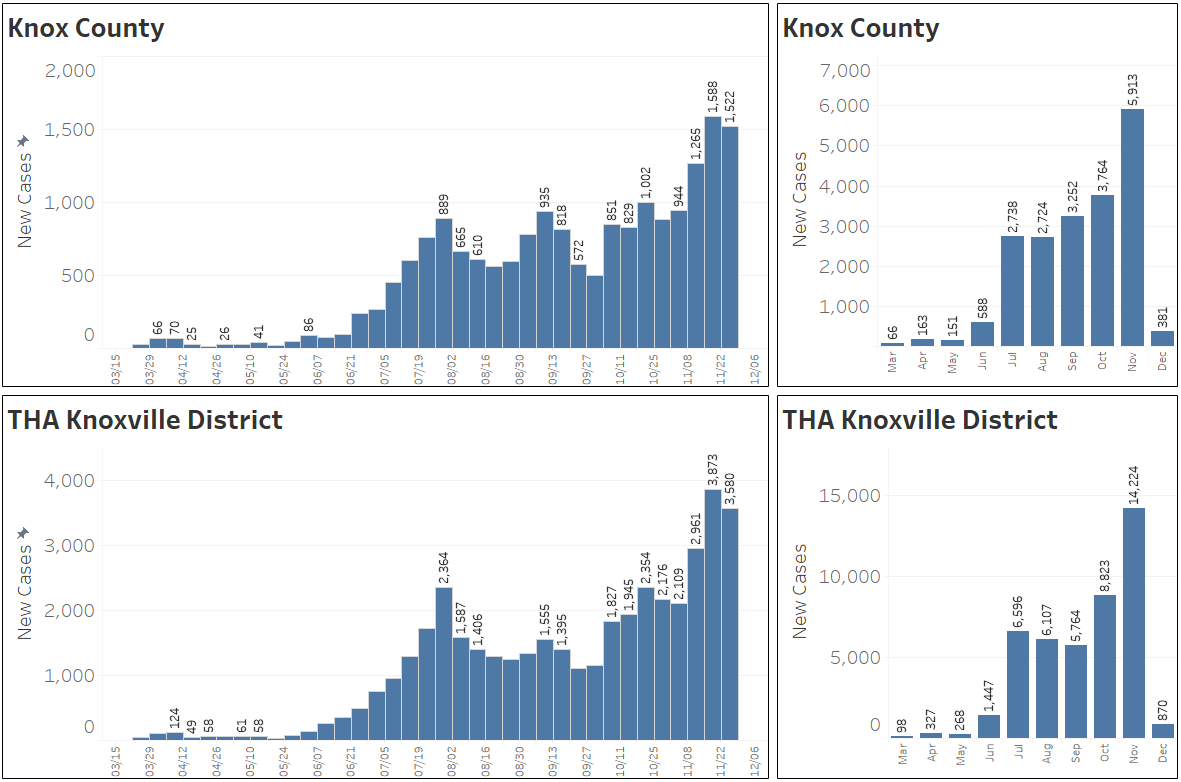 THA Knoxville District Counties
     Knox	Blount
     Sevier	Cocke
     Jefferson	Grainger
     Hamblen	Claiborne
     Union	Campbell
     Anderson
Data from the Tennessee Department of Health as of December 1, 2020
“Big 4” Comparison
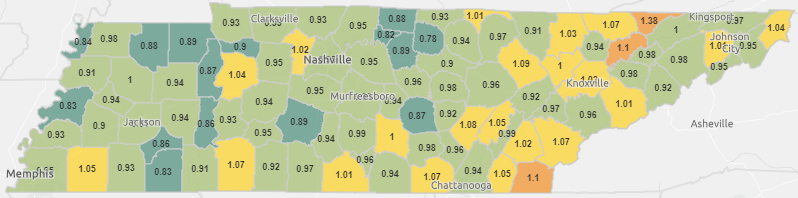 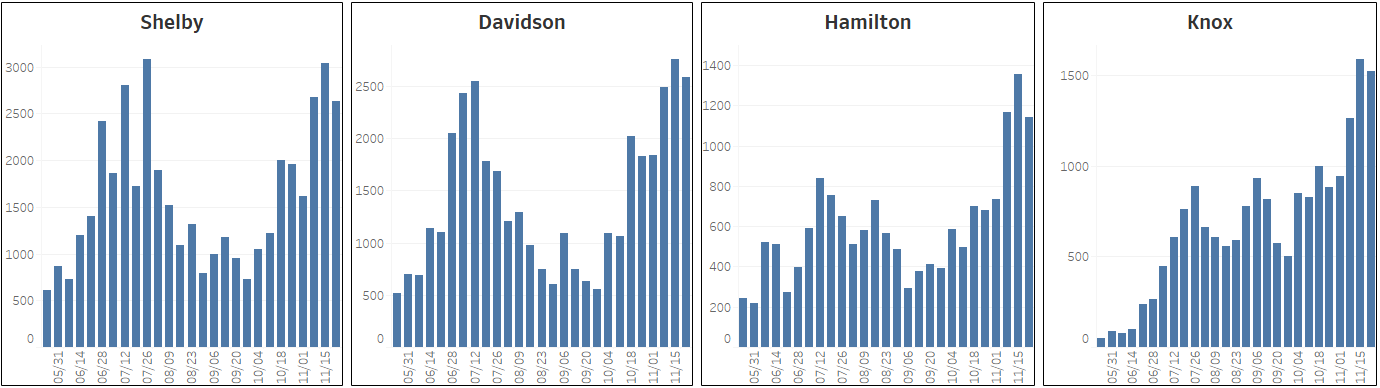 Data from the Tennessee Department of Health and Tennessee State Data Center as of December 1, 2020
Knox County New Cases Age Demographics
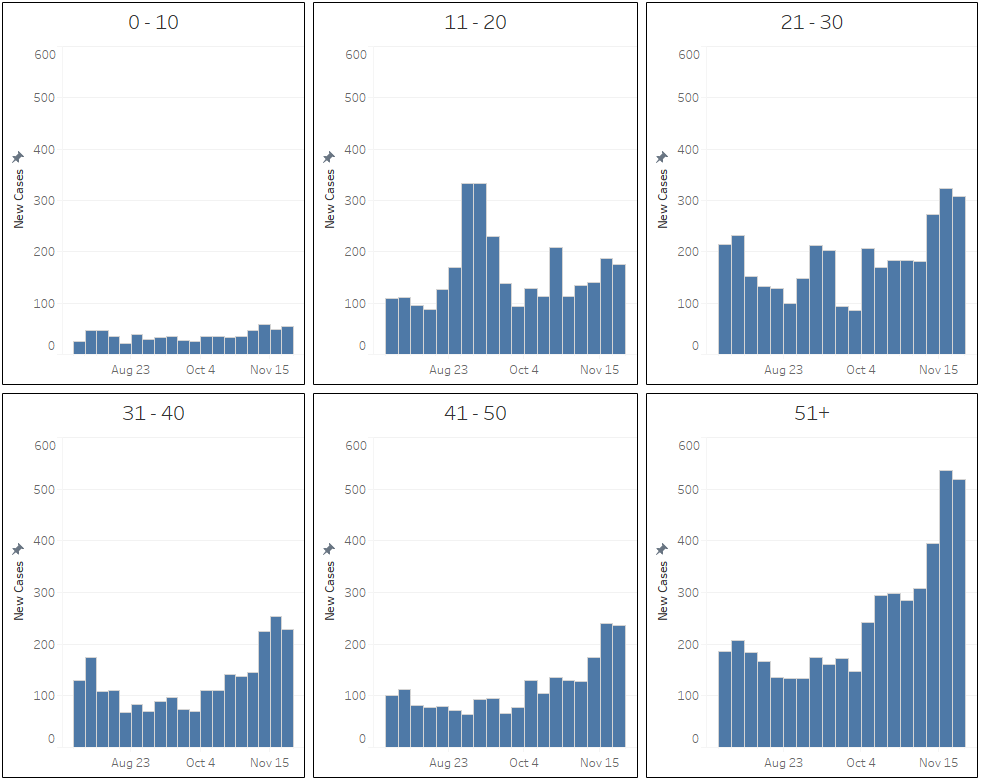 Data from the Tennessee Department of Health as of December 1, 2020
UTMC COVID-19 Inpatient Age Demographics
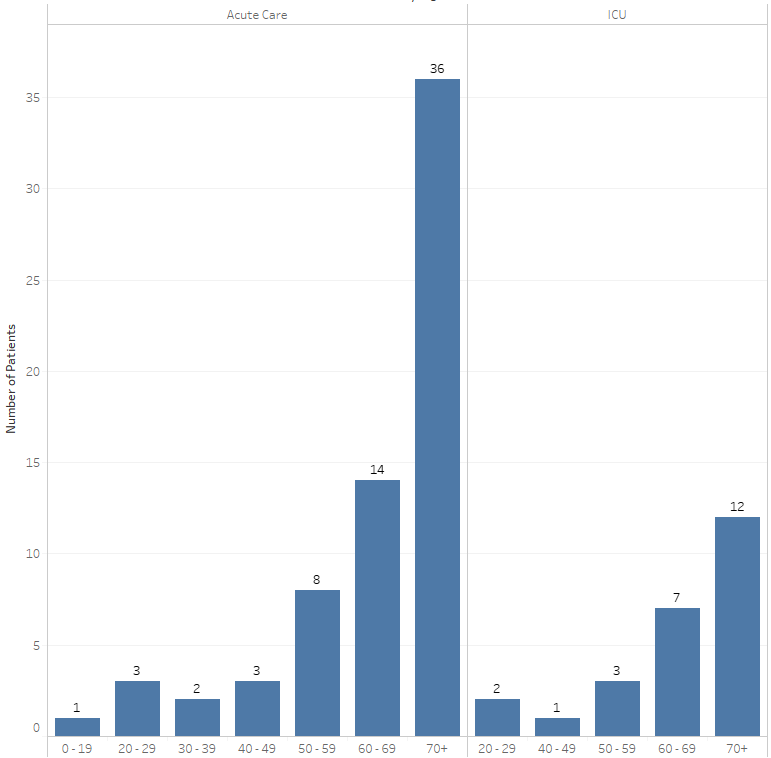 Data from the University of Tennessee Medical Center as of December 1, 2020
Knox County Positivity Rate
Due to irregularities in TDH test result reporting (which resulted in enormous single day positivity rates), switched from average of the last 7 days’ positivity rate to the sum of the last 7 days’ positive tests divided by the last 7 days total tests resulted.
Data from the Tennessee Department of Health and Tennessee State Data Center as of December 1, 2020
Hospitalizations by Week/Month
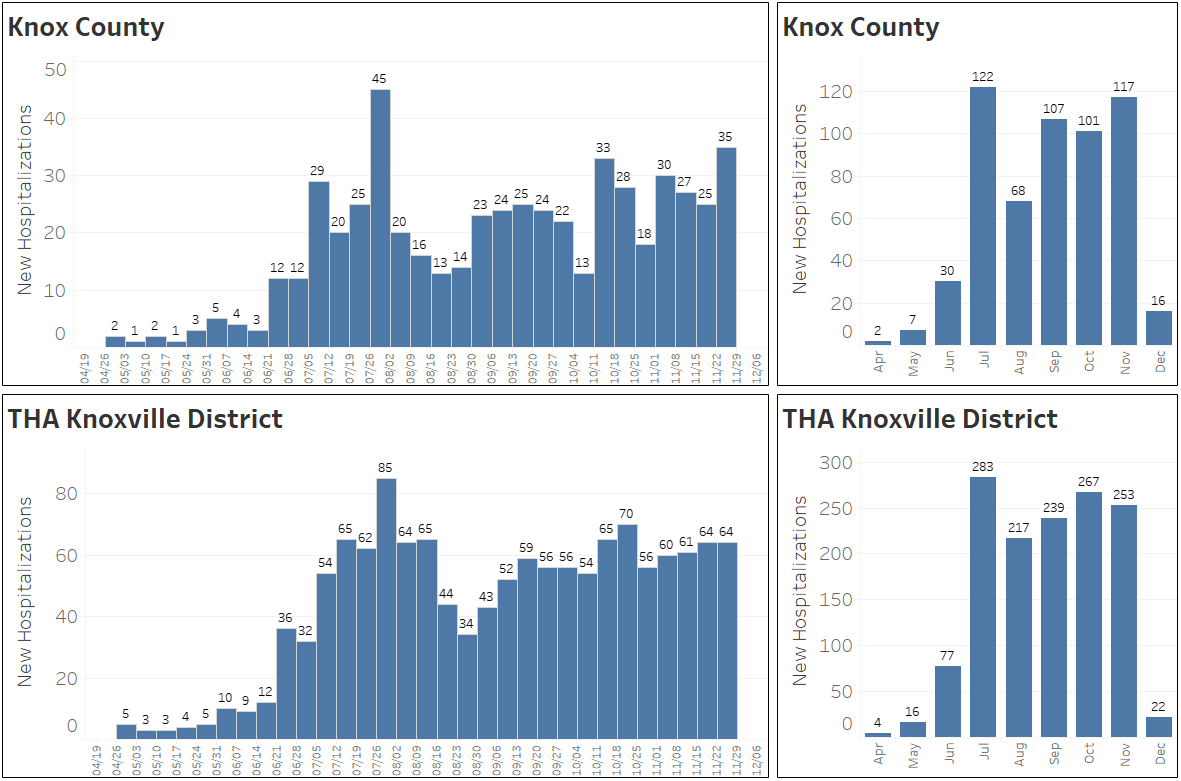 TDH reported hospitalizations continue to be delayed by days or weeks.
THA Knoxville District Counties
     Knox	Blount
     Sevier	Cocke
     Jefferson	Grainger
     Hamblen	Claiborne
     Union	Campbell
     Anderson
Data from the Tennessee Department of Health as of December 1, 2020
THA Knoxville District Census
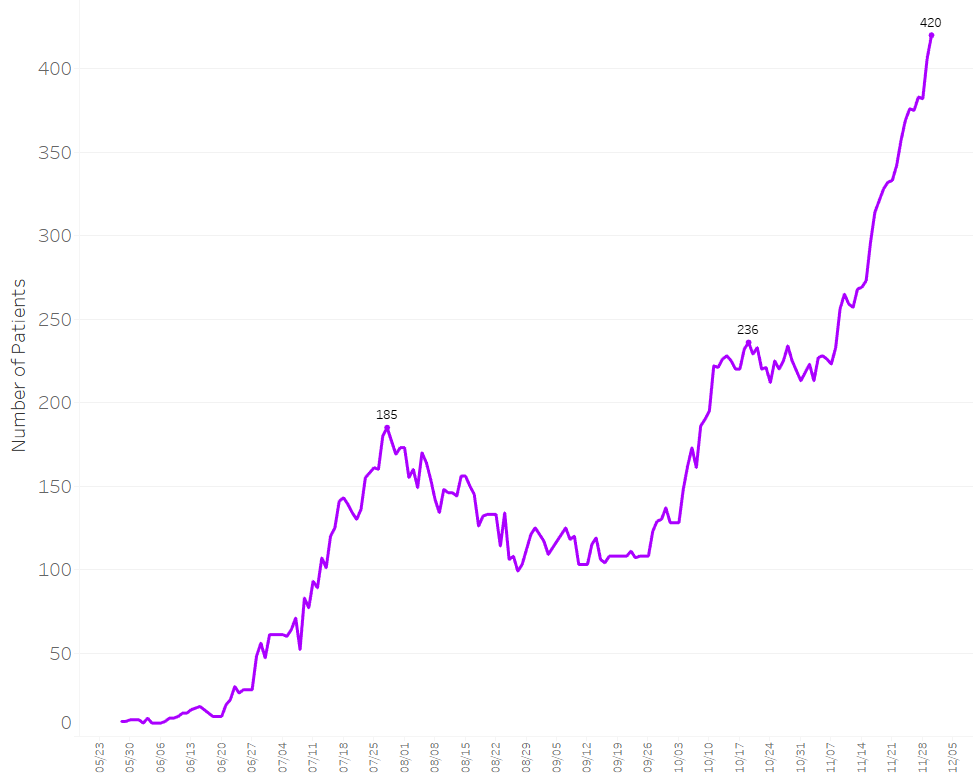 THA Knoxville District Counties
     Knox	Blount
     Sevier	Cocke
     Jefferson	Grainger
     Hamblen	Claiborne
     Union	Campbell
     Anderson
Data from the Tennessee Healthcare Resource Tracking System as of November 30, 2020
THA Knoxville District Projection Comparison
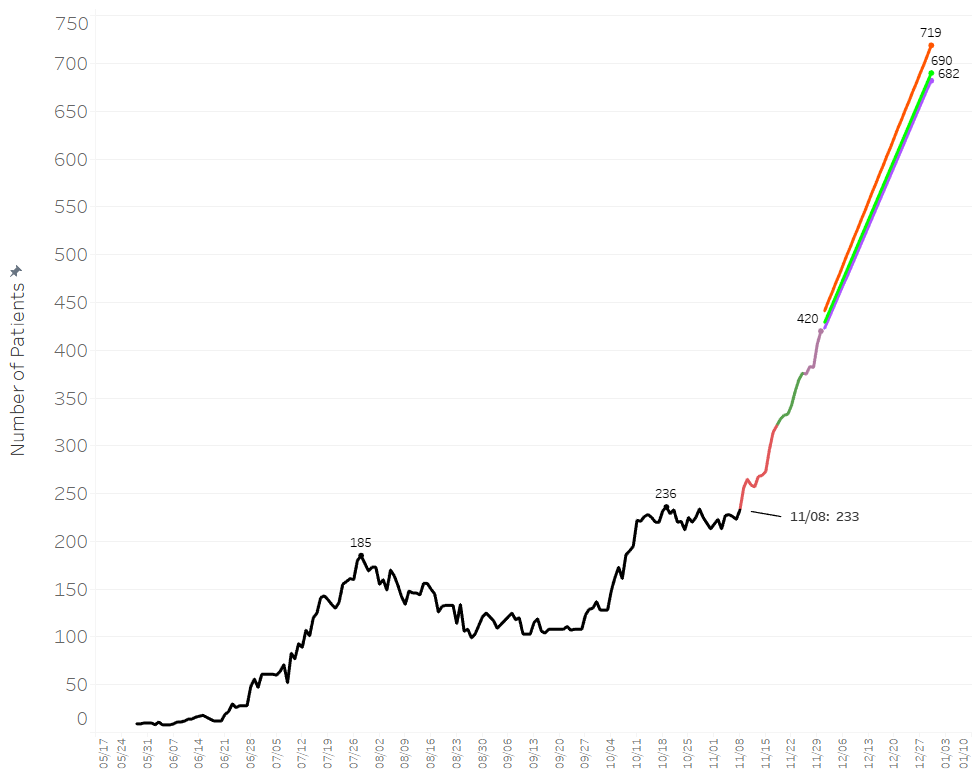 November 18 Trendline 
   November 25 Trendline
   November 30 Trendline
THA Knoxville District Counties
     Knox	Blount
     Sevier	Cocke
     Jefferson	Grainger
     Hamblen	Claiborne
     Union	Campbell
     Anderson
Data from the Tennessee Healthcare Resource Tracking System as of November 30, 2020
Regional Hospital Capacities
Format before December 2, 2020
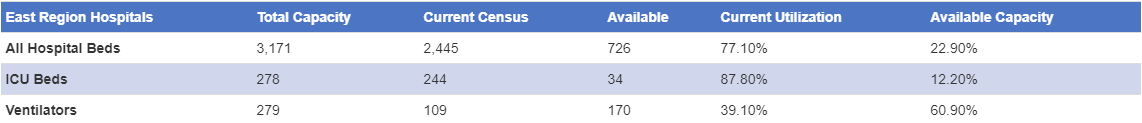 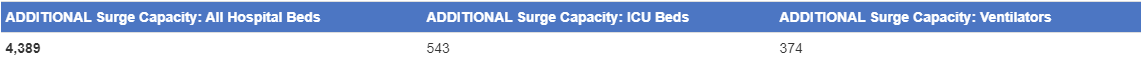 Format as of December 2, 2020
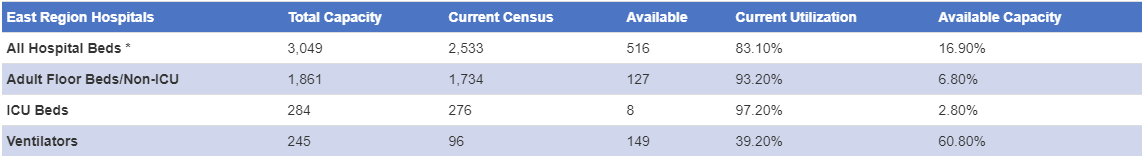 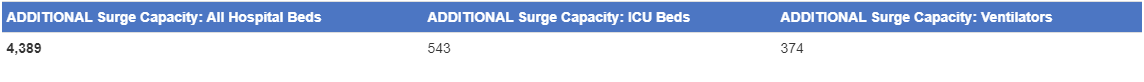